Atveseļošanas un noturības mehānisma plāna investīcija 4.1.1.3.i.
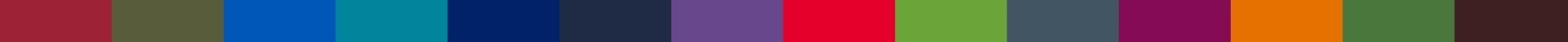 Darba kārtība
2
20.06.2023. Ministru kabineta noteikumi Nr. 325 “Eiropas Savienības Atveseļošanas un noturības mehānisma plāna 4.1.1.3.i. investīcijas "Atbalsts sekundāro ambulatoro pakalpojumu sniedzēju veselības aprūpes infrastruktūras stiprināšanai, lai nodrošinātu visaptverošu ilgtspējīgu integrētu veselības pakalpojumu, mazinātu infekciju slimību izplatību, epidemioloģisko prasību nodrošināšanā" īstenošanas noteikumi”*
3
* https://likumi.lv/ta/id/342905-eiropas-savienibas-atveselosanas-un-noturibas-mehanisma-plana-4-1-1-3-i-investicijas-atbalsts-sekundaro-ambulatoro-pakalpojumu
Finansējuma saņēmēji
4
Atveseļošanas fonda projekti
Orientācija uz rezultātu
Projektu vērtē VM
Līgumu slēdz CFLA
Projekta informācija jāievada KPVIS*
       Jāslēdz līgums ar CFLA par KPVIS e-vides izmantošanu – https://www.cfla.gov.lv/lv/par-e-vidi
Projektu īstenošanas termiņš 31.08.2026. (izdevumu veikšana līdz 30.06.2026.)
Attiecināmas izmaksas, kas radušās pēc līguma par projekta īstenošanu noslēgšanas
Projektu sagatavošanas / vērtēšanas metodiskie materiāli:
https://www.vm.gov.lv/lv/atbalsts-sekundaro-ambulatoro-pakalpojumu-sniedzeju-veselibas-aprupes-infrastrukturas-stiprinasanai-4113i
Individuālas konsultācijas ar VM 



* Kohēzijas politikas fondu vadības informācijas sistēma
5
Atveseļošanas fonda projekti
6
Atbalstāmās darbības
Prioritāri darbības vērstas uz:
epidemioloģiskās drošības nodrošināšanai nepieciešamajiem infrastruktūras uzlabojumiem (tai skaitā atbilstoša ventilācijas nodrošināšana, telpu plūsmu nodale, dezinfektori, sterilizatori instrumentiem u.c.)
fiziskās vides piekļūstamības uzlabošanu (tai skaitā, lai nodrošinātu piekļuvi personām ar funkcionāliem traucējumiem)
infrastruktūras attīstībai integrētu pakalpojumu pieejamību
7
Atbalstāmās darbības un attiecināmās izmaksas
Būvdarbu ietvaros:
būvniecības ieceres dokumentācijas un arhitektoniski mākslinieciskās izpētes izstrādes, būvprojekta minimālā sastāvā un būvprojekta izstrādes izmaksas, projekta ekspertīžu izmaksas, autoruzraudzības un būvuzraudzības izmaksas un būvniecības jomu regulējošajos normatīvajos aktos noteiktās attiecīgo būvspeciālistu obligātās apdrošināšanas izmaksas
būvdarbu izmaksas, tai skaitā izmaksas, kas saistītas ar objektu nodošanu ekspluatācijā
8
Atbalstāmās darbības un attiecināmās izmaksas
2. Tehnoloģiju iegādes, piegādes un montāžas ietvaros:
medicīniskās tehnoloģijas, tai skaitā iebūvējamās medicīniskās tehnoloģijas
iekārtas, ierīces, mēbeles un aprīkojums
informācijas tehnoloģiju aprīkojums

Ja medicīnisko tehnoloģiju vienas vienības piegādes izmaksas, ieskaitot pievienotās vērtības nodokli, pārsniedz 20 000 euro, nepieciešams Veselības ministrijas – vadošās valsts pārvaldes iestādes veselības jomā – izveidotās tehnoloģiju komisijas saskaņojums.
Ārstniecības procesam tieši nepieciešamo medicīnisko tehnoloģiju iegādes vērtēšanas kārtība pieejama: https://www.vm.gov.lv/lv/atbalsts-sekundaro-ambulatoro-pakalpojumu-sniedzeju-veselibas-aprupes-infrastrukturas-stiprinasanai-4113i
9
Atbalstāmās darbības un attiecināmās izmaksas
3. Audita vai revīzijas ietvaros:
zvērināta revidenta, zvērinātu revidentu komercsabiedrības, starptautiski atzītu profesionālo organizāciju sertificēta auditora ziņojumu par saskaņoto procedūru veikšanu par projekta darbību un rādītāja (uzlabota infrastruktūra vienā iestādē) sasniegšanu
10
Piemērs revidenta ziņojumam
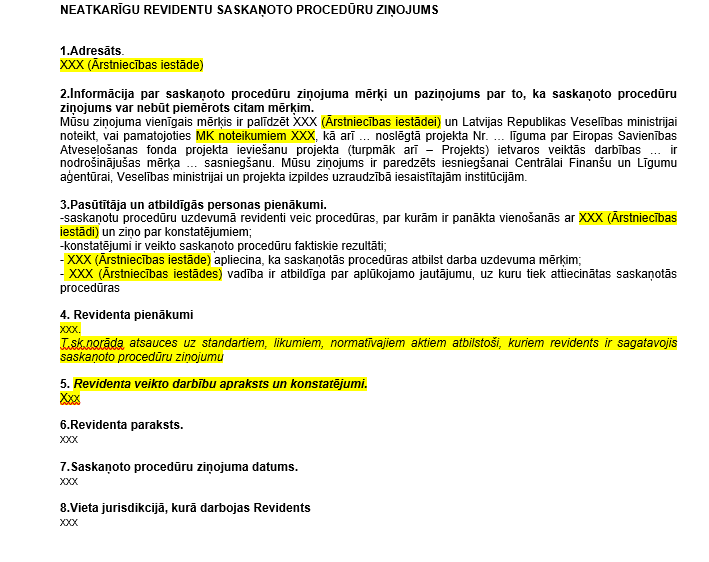 11
Piemērs revidenta ziņojumamPiemērs revidenta veikto darbību aprakstam un konstatējumiem
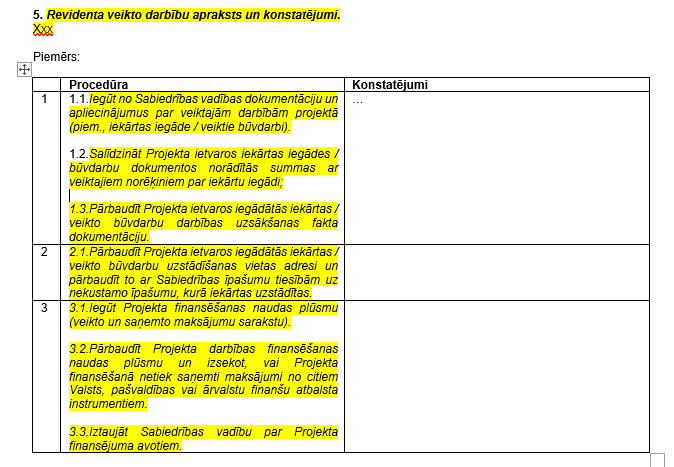 12
Sasniedzamie rādītāji
Līdz 2024. gada 31. decembrim – budžeta izpildes panākšana, ko mēra kā kopējo iepirkumu projektos, ar kuriem uzlabo sekundāro ambulatoro pakalpojumu sniedzēju infrastruktūru un kuri sasniedz vismaz 4 250 000 euro no kopējā budžeta 8 500 000 euro apmērā (katra projekta ietvaros noslēgto iepirkuma līgumu summa vismaz 50% no pieejamā AF finansējuma)
Ar veiktajiem iepirkumiem saprotama iepirkumu rezultātā noslēgto  līgumu summa konkrētajā brīdī konkrētajā projektā

Līdz 2026. gada 31. augustam – to sekundāro ambulatoro pakalpojumu sniedzēju skaits, kuriem ir uzlabota infrastruktūra – 40 iestādes (katra projekta ietvaros sasniedzamais rādītājs ir 1 iestāde)
13
Publiskā un privātā finansējuma proporcija
Jebkuras publiskas investīcijas infrastruktūras attīstībai ir novirzāmas tikai publisko veselības aprūpes pakalpojumu attīstībai
Ja investīcijas atbalsta saņēmējs (gan publiska, gan privāta ārstniecības iestāde) attīstāmajā telpā, vai ar atbalstāmo iekārtu sniedz gan valsts apmaksātos pakalpojumus, gan maksas pakalpojumus, vai nodrošina citu saimniecisko darbību, kas nav saistīta ar valsts apmaksāto veselības aprūpes pakalpojumu jeb VTNP*, tas nodala plūsmas un investīcijas novirza tikai VTNP daļai, vai aprēķina infrastruktūras izmantošanas proporciju valsts un citu darbību veikšanai un nodrošina proporcionāli līdzfinansējumu ar privāto finansējumu
* VTNP – vispārējas tautsaimniecības nozīmes pakalpojums
14
Publiskā un privātā finansējuma proporcija
Ja, piemēram, atbalsts ieguldījumiem infrastruktūrā ir nepieciešams un tiek piešķirts 100 000 euro apmērā, bet maksas veselības aprūpes pakalpojumu īpatsvars konkrētajā infrastruktūras vienībā sastāda 50%, tad ārstniecības iestādei finansējums 50 000 euro apmērā jānodrošina no privātā finansējuma
Infrastruktūras izmantošanas valsts apmaksāto pakalpojumu sniegšanai un citu darbību veikšanai proporcijas aprēķināšanas un aprēķina iekļaušanas projekta iesnieguma veidlapā metodika pieejama: https://www.vm.gov.lv/lv/atbalsts-sekundaro-ambulatoro-pakalpojumu-sniedzeju-veselibas-aprupes-infrastrukturas-stiprinasanai-4113i
Proporcijas aprēķins
Iekšējais normatīvais akts / kārtība, ar ko apstiprina aprēķinu un izmantoto metodiku
Rīkojums, ar kuru apstiprināts informāciju pamatojošs aprēķins
15
Projekta finansējums
PVN no AF nav attiecināms
Valsts budžeta finansējums PVN segšanai ir attiecināms:  
ja atbilstoši normatīvajiem aktiem par pievienotās vērtības nodokli to nevar atgūt 
ja finansējuma saņēmējs ir valsts vai pašvaldību kapitālsabiedrība
Uz projekta iesnieguma iesniegšanas brīdi tiks pārbaudīta informācija vai ārstniecības iestāde nav reģistrēta kā PVN maksātājs
Administrēšanas izmaksas nav attiecināmas no projekta finansējuma
16
Projekta finansējumsPiemēri
17
Projekta finansējums
Ja finansējuma saņēmējs ir PVN maksātājs vai nav PVN maksātājs un nav valsts vai pašvaldību kapitālsabiedrība:
Piemēram, MK noteikumu pielikumā noteiktais pieejamais AF finansējums 100 000 EUR un projekta iesnieguma 3.pielikumā aprēķinātā minimālā privātā finansējuma summa 10 000 EUR.
18
Projekta finansējums
Ja finansējuma saņēmējs nav PVN maksātājs un ir valsts vai pašvaldības kapitālsabiedrība:
Piemēram, MK noteikumu pielikumā noteiktais pieejamais AF finansējums 100 000 EUR, PVN 21 000 EUR un projekta iesnieguma 3.pielikumā aprēķinātā minimālā privātā finansējuma summa 10 000 EUR.
19
Līgums par projekta īstenošanu
Līgumslēdzējs ir CFLA
CFLA nodrošina avansa maksājumu, starpposma maksājumu un noslēguma maksājumu.
CFLA apstiprina projekta mērķa sasniegšanu

CFLA izlases veidā veic MK noteikumos Nr. 621 noteiktās pārbaudes:
pārbaudes par interešu konflikta, krāpšanas un korupcijas un dubultfinansējuma riska pazīmēm;
pārbaudes projektu īstenošanas vietās;
projekta ieviešanas progresa un sasniegto rādītāju pārbaudes;
datu ticamības pārbaudes.
20
Līgums par projekta īstenošanu
AVANSS – pieejams  saskaņā ar projektā noslēgto pakalpojumu, preču piegādes vai būvdarbu līgumiem. Avansu var piešķirt vairākos maksājumos, ievērojot, ka avansa maksājums nav lielāks kā 30% no projektā paredzētā Atveseļošanas fonda finansējuma apmēra un, ka nākamo avansu var saņemt pēc tam, kad iepriekšējais ir apgūts pilnā apmērā.
21
Līgums par projekta īstenošanu
Līgumā ar CFLA iekļauj:
finansēšanas plāna iesniegšanas kārtību;
iepirkumu plāna iesniegšanas kārtību;
plānoto avansa, starpposma un noslēguma maksājuma pieprasījuma iesniegšanas kārtību;
kārtību, kādā iesniedz dokumentus, kas apliecina rādītāju sasniegšanu;
kārtību, kādā vadības informācijas sistēmā ievada projekta datus.
22
Iesniedzamie dokumenti
Projekta iesniegums (KPVIS veidlapa)
Publisko izmaksu maksimālā un privāto izmaksu minimālā apjoma aprēķins (EUR) – pievienot Kohēzijas politikas fondu vadības informācijas sistēmas sadaļā “Citi pielikumi” kā atsevišķu dokumentu, kas parakstīts ar drošu elektronisko parakstu. MK noteikumu 40.punkts, paraugs projekta iesnieguma aizpildīšanas metodikas 3.pielikums
23
Iesniedzamie dokumenti
Vispārējas tautsaimnieciskas nozīmes pakalpojuma sniegšanas pilnvarojuma uzlicēja (NVD) apliecinājums - pievienot Kohēzijas politikas fondu vadības informācijas sistēmas sadaļā “Citi pielikumi” kā atsevišķu dokumentu, kas parakstīts ar drošu elektronisko parakstu. MK noteikumu 28.punkts, paraugs – projekta iesnieguma aizpildīšanas metodikas 4.pielikums
24
Iesniedzamie dokumenti
Infrastruktūras izmantošanas proporcijas aprēķins - pievienot Kohēzijas politikas fondu vadības informācijas sistēmas sadaļā “Citi pielikumi” kā atsevišķu dokumentu, kas parakstīts ar drošu elektronisko parakstu MK noteikumu 40.punkts, paraugs projekta iesnieguma aizpildīšanas metodikas 5.pielikums

Aizpildīšanas paraugs:
https://www.vm.gov.lv/lv/media/12024/download?attachment

Aizpildīšanas veidlapa:
https://www.vm.gov.lv/lv/media/12021/download?attachment
25
Iesniedzamie dokumenti
Infrastruktūras izmantošanas valsts apmaksāto pakalpojumu sniegšanai un citu darbību veikšanai proporcijas aprēķināšanas kārtība - pievienot Kohēzijas politikas fondu vadības informācijas sistēmas sadaļā “Citi pielikumi” kā atsevišķu dokumentu, kas parakstīts ar drošu elektronisko parakstu MK noteikumu 40.punkts
Rīkojums par infrastruktūras izmantošanas valsts apmaksāto pakalpojumu sniegšanai un citu darbību veikšanai proporcijas aprēķina apstiprināšanu - pievienot Kohēzijas politikas fondu vadības informācijas sistēmas sadaļā “Citi pielikumi” kā atsevišķu dokumentu, kas parakstīts ar drošu elektronisko parakstu MK noteikumu 40.punkts
26
Iesniedzamie dokumenti
Apliecinājums (par atsevišķu projekta izmaksu, tai skaitā pievienotās vērtības nodokļa izmaksu, uzskaiti un nodalīšanu) - pievienot Kohēzijas politikas fondu vadības informācijas sistēmas sadaļā “Citi pielikumi” kā atsevišķu dokumentu, kas parakstīts ar drošu elektronisko parakstu. MK noteikumu 51.8.apakšpunkts, paraugs projekta iesnieguma aizpildīšanas metodikas 6.pielikums
Lai attiecinātu PVN izmaksas, finansējuma saņēmējs projekta maksājuma pieprasījumam pievieno apliecinājumu, ka minētās izmaksas nav un netiks atgūtas no valsts budžeta priekšnodokļa veidā
27
Publicitātes prasības
Finanšu ministrijas “Eiropas Savienības fondu 2021.–2027.gada plānošanas perioda un Atveseļošanas fonda komunikācijas un dizaina vadlīnijas” https://www.esfondi.lv/normativie-akti-un-dokumenti/2021-2027-planosanas-periods/es-fondu-2021-2027-gada-un-atveselosanas-fonda-komunikacijas-un-dizaina-vadlinijas
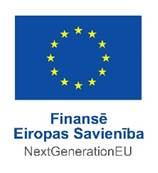 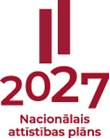 28
Individuālas konsultācijas par projektu veidlapas aizpildīšanu
Sazinoties ar Veselības ministrijas vēstulē norādīto kontaktpersonu.
Veselības ministrijas mājaslapā sadaļa: “Biežāk uzdotie jautājumi” https://www.vm.gov.lv/lv/atbalsts-sekundaro-ambulatoro-pakalpojumu-sniedzeju-veselibas-aprupes-infrastrukturas-stiprinasanai-4113i
Kontaktpersonas:
Kristīne Karsa, tel. 67876047, e-pasts: Kristine.Karsa@vm.gov.lv 
Kristīne Straume, tel. 60002016, e-pasts: Kristine.Straume@vm.gov.lv
Evija Kvante, tel. 67876012, e-pasts: Evija.Kvante@vm.gov.lv
29
Integrētas veselības aprūpes koncepts
Integrēta veselības aprūpe (IVA) – 
uz jebkuru pacientu vērsta multidisciplināra aprūpe, kurā būtiska ir pakalpojumu sniedzēju sadarbība (komunikācija) un pakalpojumu koordinēšana (vadība), lai nodrošinātu to kvalitāti un savlaicīgumu, savstarpēju saskaņotību, nepārklāšanos un aprūpes nepārtrauktību, kā arī tā ir viegli saprotama un izsekojama
30
Integrētās veselības aprūpesvajadzības
31
Integrētās veselības aprūpes pieejas ieguvumi
32
Būtiskākie ieviešamie IVA risinājumi I
33
Būtiskākie ieviešamie IVA risinājumi II
34
PALDIES!